Wildfire Integrated Modeling, Prediction, and Learning Environment (WIMPLE)
Presented by: Jared Goldman
Developed alongside: Avi Pfeffer, Sanja Cvijic, Nicolette McGeorge, Margarita Hiett
External Collaborators: NASA Jet Propulsion Laboratory, andCalifornia Department of Forestry and Fire Protection
Wildfire Risk Modeling Domain
Problem: The threat of wildfire causes stress to homeowners, who are faced with potential loss of property and life as well as difficulty in obtaining insurance and increased insurance premiums

Solution: Personalized risk assessment and mitigation recommendation considering both regional- and property-level risk

Our Approach: WIMPLE provides homeowners with tools to map and model the wildfire risk on their property
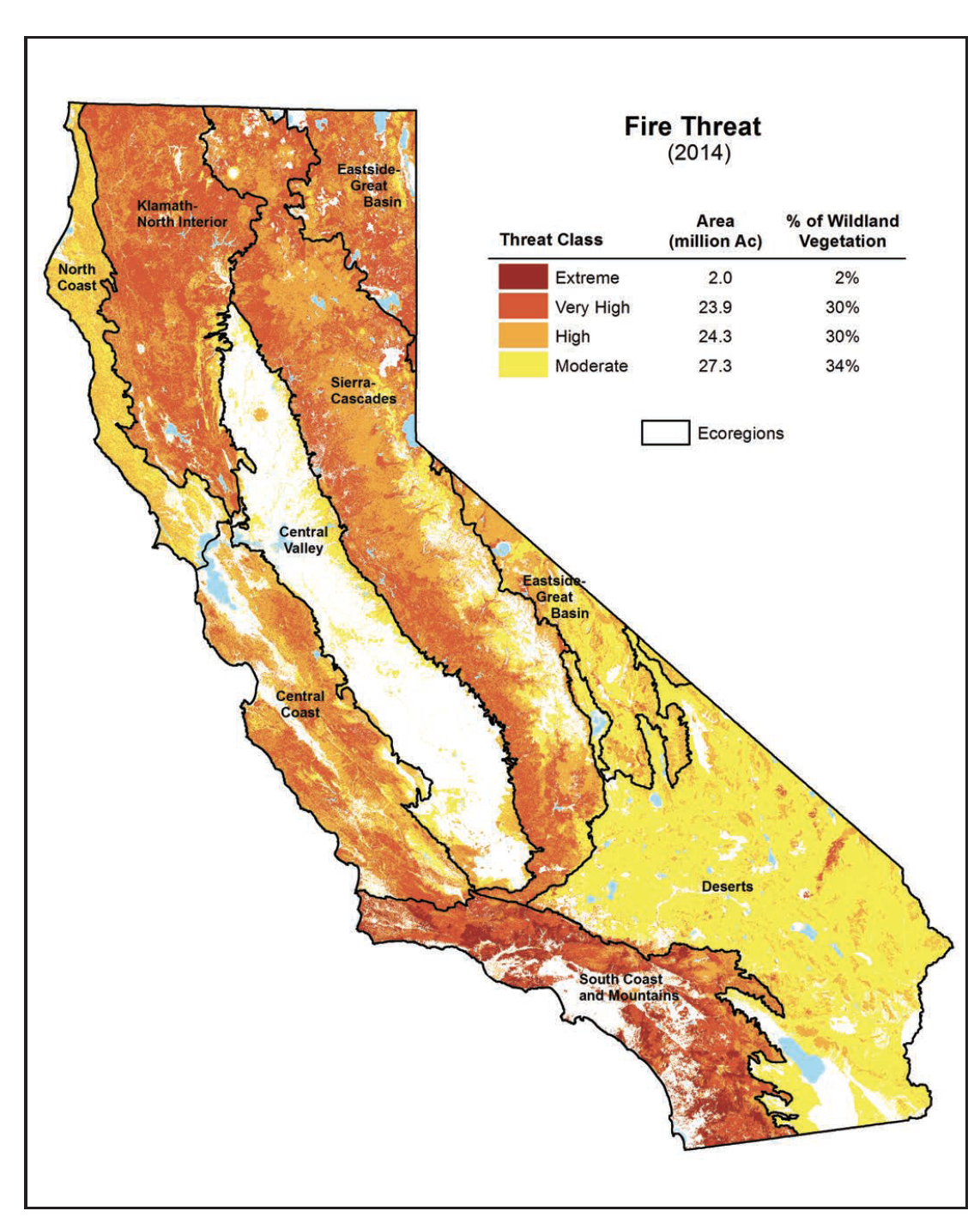 Current Approaches
National Wildfire Risk Assessment for Forest Service 
Firewise USA 
First Street Foundation 
FireScore by Jupiter Intelligence 
State-level Fire Resource Assessment Program (FRAP) maps
Verisk’s FIRELINE
Fire threat map from 2017 California FRAP Assessment
Our Approach
Informs homeowners about their wildfire risk through regional- and property-level risk assessment
Combines climate, fire incidence, and regional and local fire spread models in an understandable manner
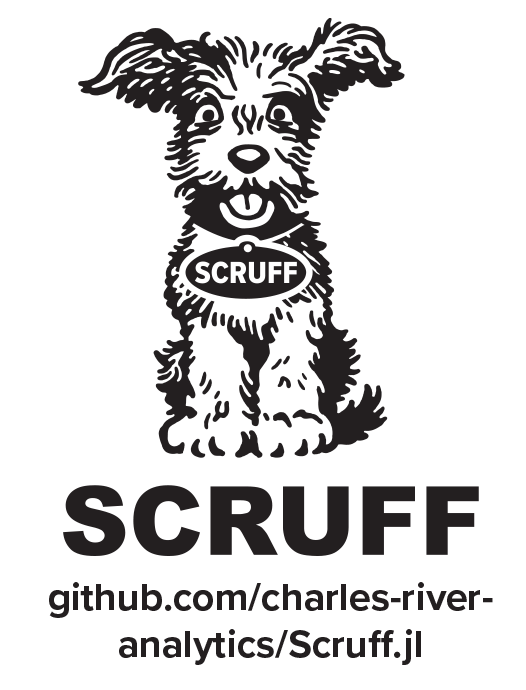 Technical Approach
Uses Hybrid AI (HAI) to build integrated, multiparadigm, multiscale wildfire models
Provides an explainable user interface that communicates risks and mitigations
Builds on Charles River Analytics' HAI framework: Scruff™
Integrated Model Design
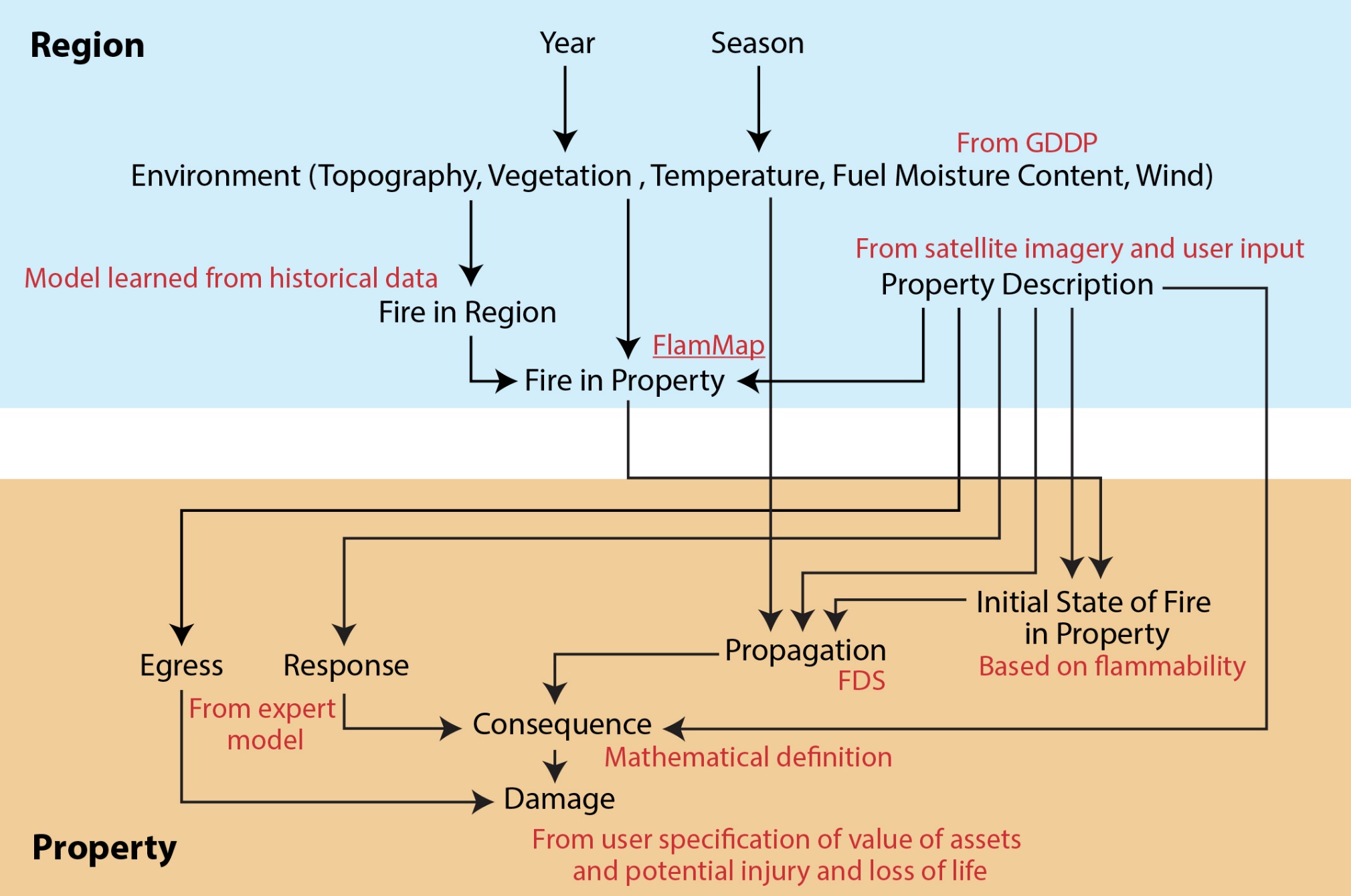 Technical Approach
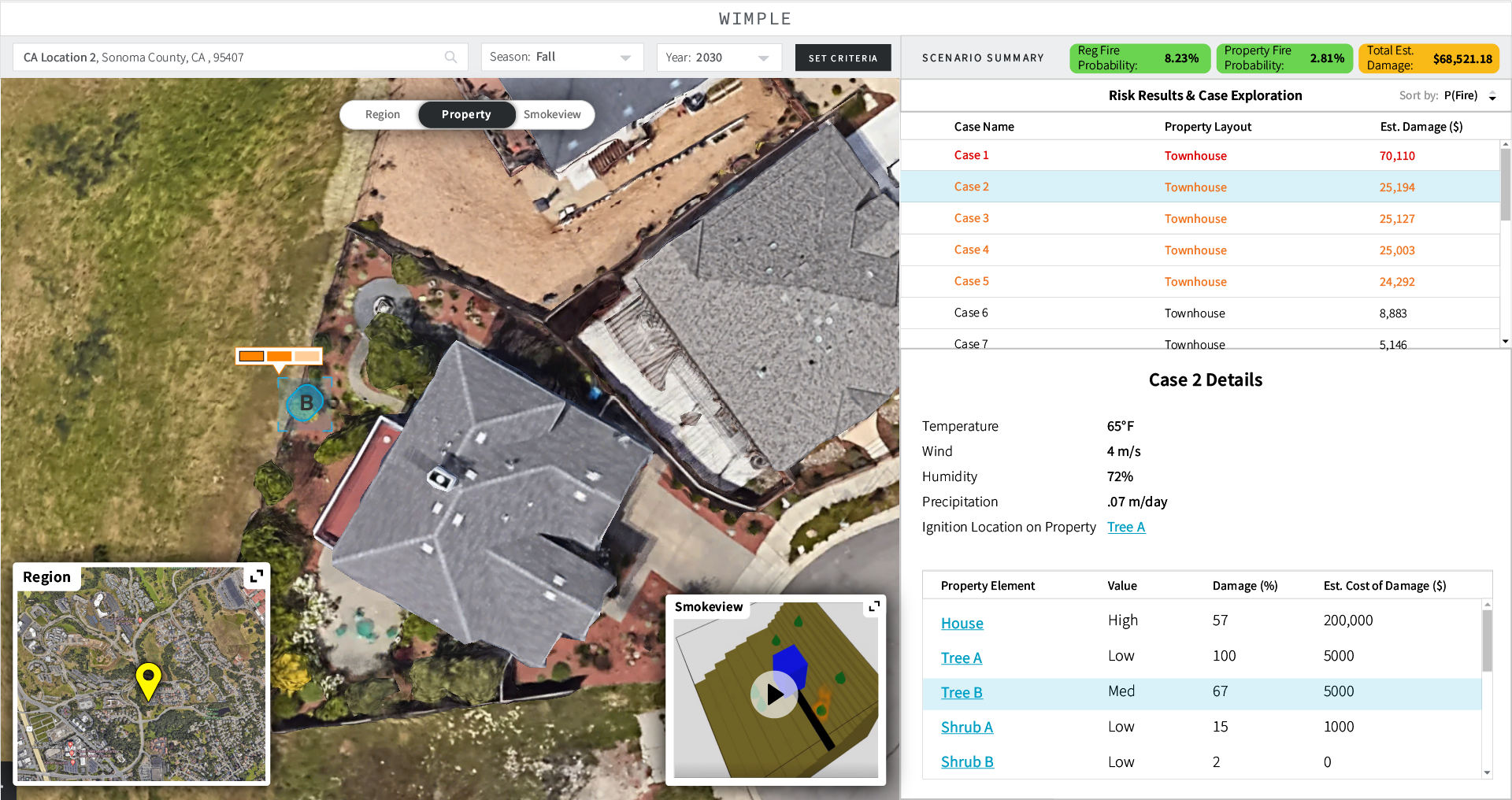 Demonstration Video
Future Work
Improve predictive Fuel Moisture Content Modeling
Design property layout builder for homeowners
Refine property-level model implementation
Coordinate with insurers to use this as a tool to reduce premiums
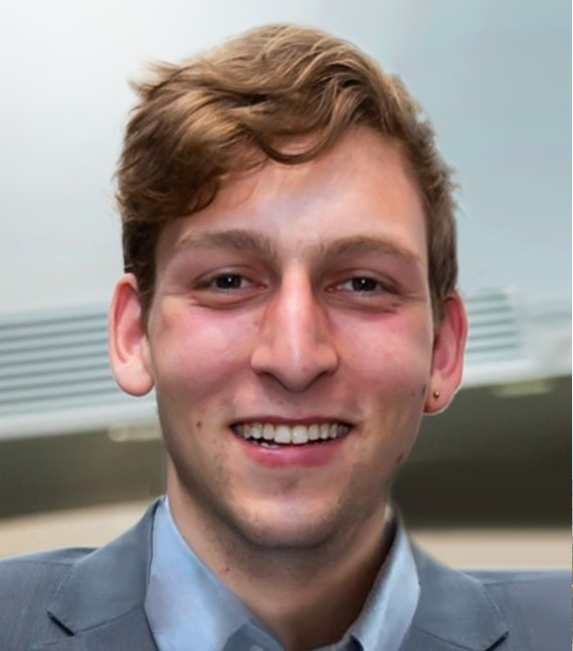 Questions and Discussion
Jared GoldmanEnvironmental and Humanitarian AI Researcher

Charles River Analytics, Inc.
(617) 234-1548jgoldman@cra.com